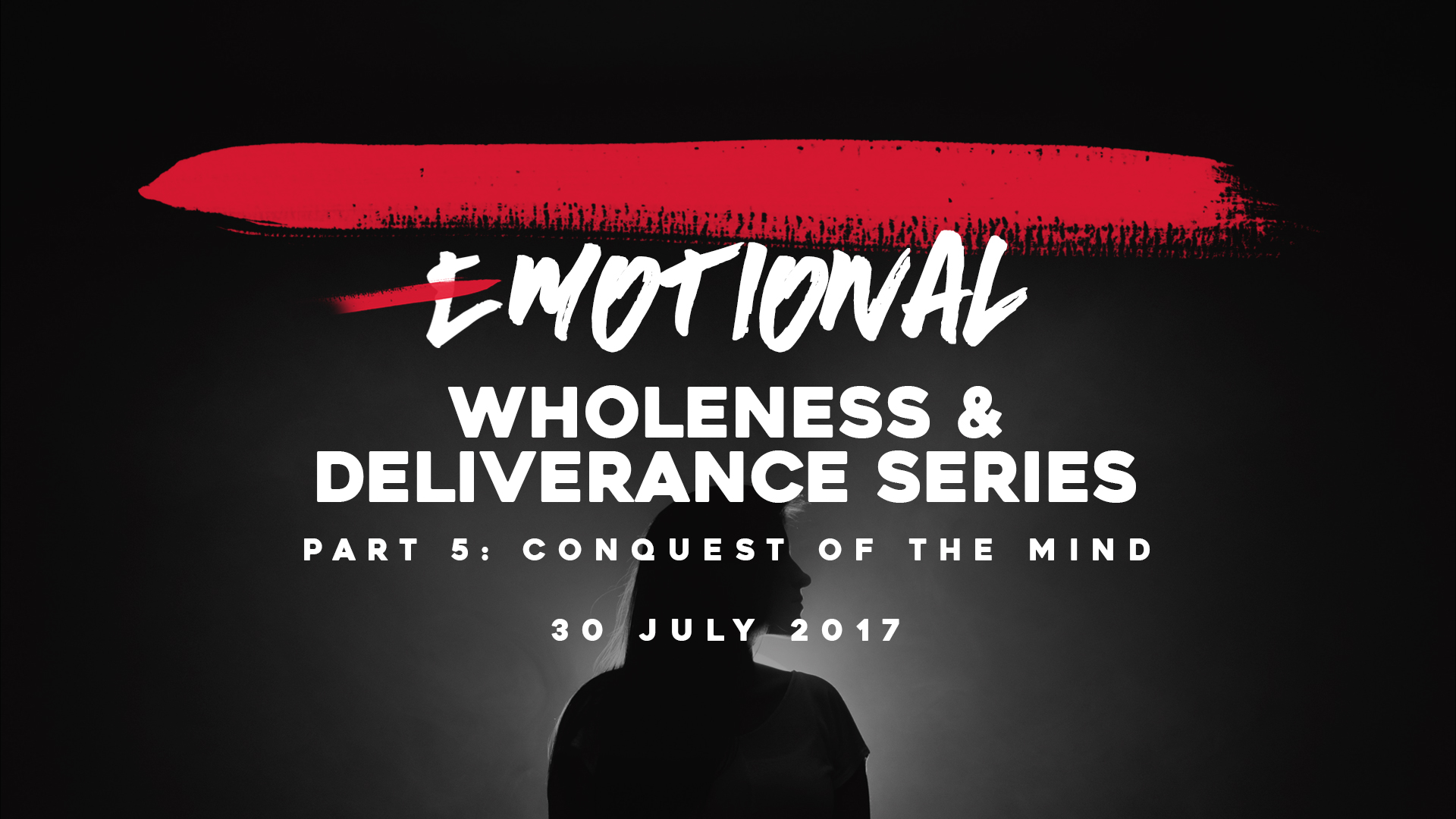 The Mind A Battlefield
The Mind A Battlefield
James 1:13-16
13 Let no one say when he is tempted, "I am tempted by God"; for God cannot be tempted by evil, nor does He Himself tempt anyone. 
14 But each one is tempted when he is drawn away by his own desires and enticed. 
15 Then, when desire has conceived, it gives birth to sin; and sin, when it is full-grown, brings forth death. 
16 Do not be deceived, my beloved brethren.
Take Every Thought Captive
Take Every Thought Captive
2 Corinthians 10:3-5
3 For though we walk in the flesh, we do not war according to the flesh. 
4 For the weapons of our warfare are not carnal but mighty in God for pulling down strongholds, 
5 casting down arguments and every high thing that exalts itself against the knowledge of God, bringing every thought into captivity to the obedience of Christ,
Renew Your Mind
Renew Your Mind
Romans 12:1-2
1 I beseech you therefore, brethren, by the mercies of God, that you present your bodies a living sacrifice, holy, acceptable to God, which is your reasonable service. 
2 And do not be conformed to this world, but be transformed by the renewing of your mind, that you may prove what is that good and acceptable and perfect will of God.
Renew Your Mind
Isaiah 55:7-11
7 Let the wicked forsake his way, And the unrighteous man his thoughts; Let him return to the LORD, And He will have mercy on him; And to our God, For He will abundantly pardon. 
8 "For My thoughts are not your thoughts, Nor are your ways My ways," says the LORD.
Renew Your Mind
Isaiah 55:7-11
9 "For as the heavens are higher than the earth, So are My ways higher than your ways, And My thoughts than your thoughts. 
10 "For as the rain comes down, and the snow from heaven, And do not return there, But water the earth, And make it bring forth and bud, That it may give seed to the sower And bread to the eater,
Renew Your Mind
Isaiah 55:7-11
11 So shall My word be that goes forth from My mouth; It shall not return to Me void, But it shall accomplish what I please, And it shall prosper in the thing for which I sent it.
Renew Your Mind
Philippians 4:8
Finally, brethren, whatever things are true, whatever things are noble, whatever things are just, whatever things are pure, whatever things are lovely, whatever things are of good report, if there is any virtue and if there is anything praiseworthy—meditate on these things.
Develop A Positive Mindset
Develop A Positive Mindset
Learn to look at things from the vantage point of God's promises.

Learn to look at things from the vantage point of what God has done for you in Christ.